Uddin S, Anandanadesan R, Trimlett R, Price S
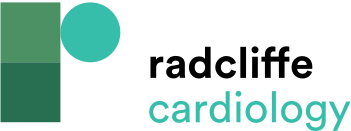 The Chain of Survival in Cardiogenic Shock
Citation: US Cardiology Review 2022;16:e20.
https://doi.org/10.15420/usc.2021.23
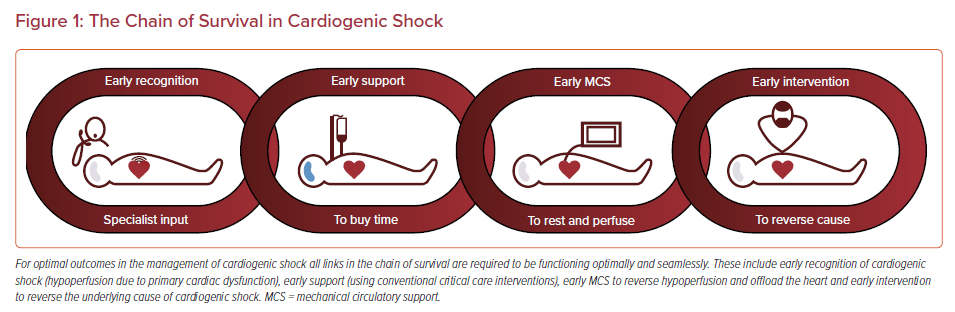